CartilageHyaline cartilage, elastic cartilage, and fibrocartilage ChondrocytesExtracellular matrix BoneBone fibrillar and lamellar (compact, spongy)Osteocytes, osteoblasts, osteoclasts, osteoprogenitorsExtracellular matrix (mineralization)
Chondrocyte
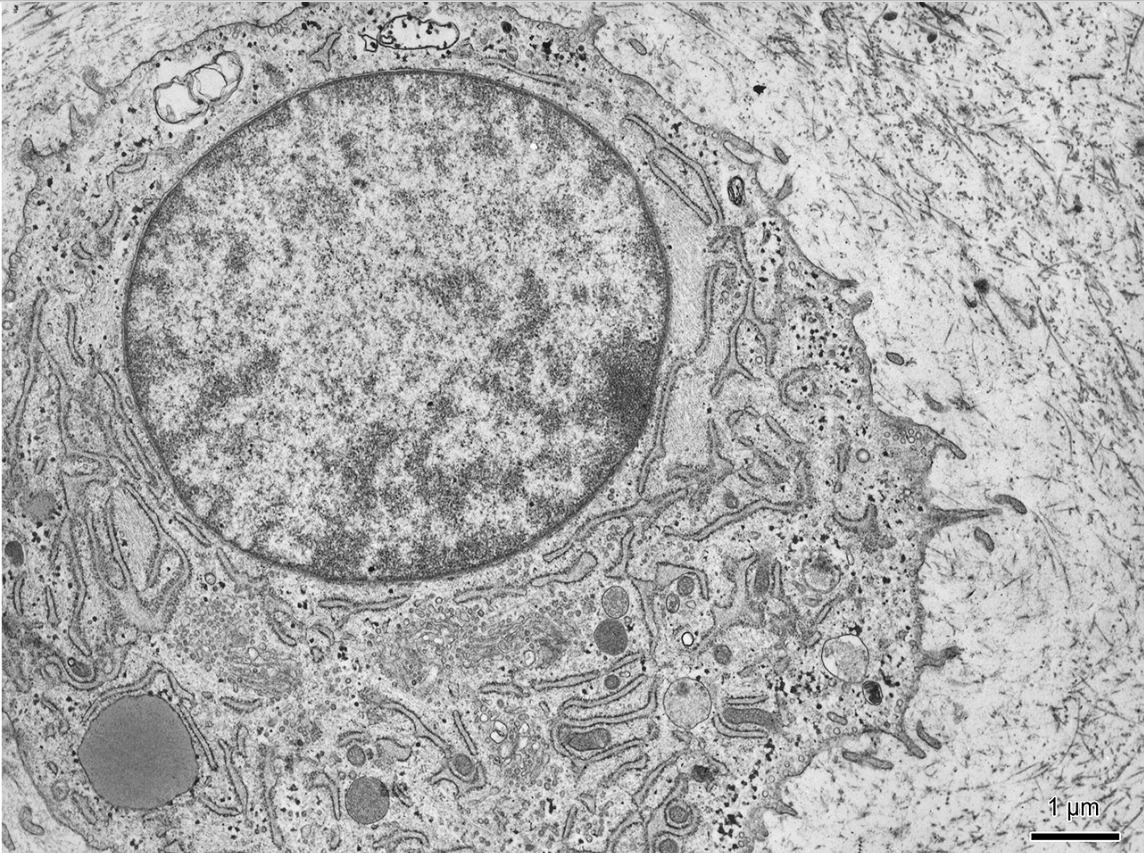 Hyaline  cartilage - trachea (HE)
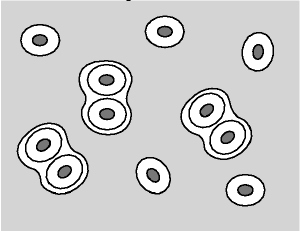 http://www3.delta.edu/
Elastic cartilage – auricula (HE)
Elastic cartilage – elastic fibers (aldehyde fuchsin)
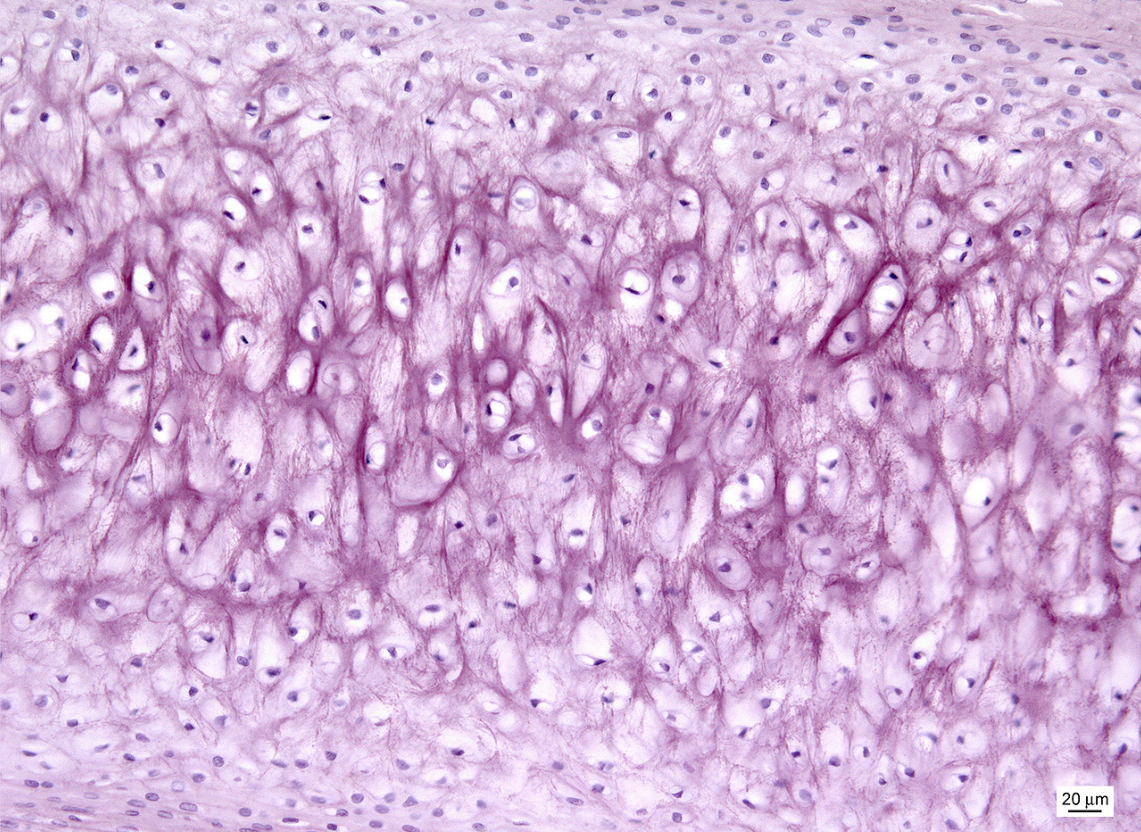 perichondrium
Fibrocartilage – intervertebral disc (HE)
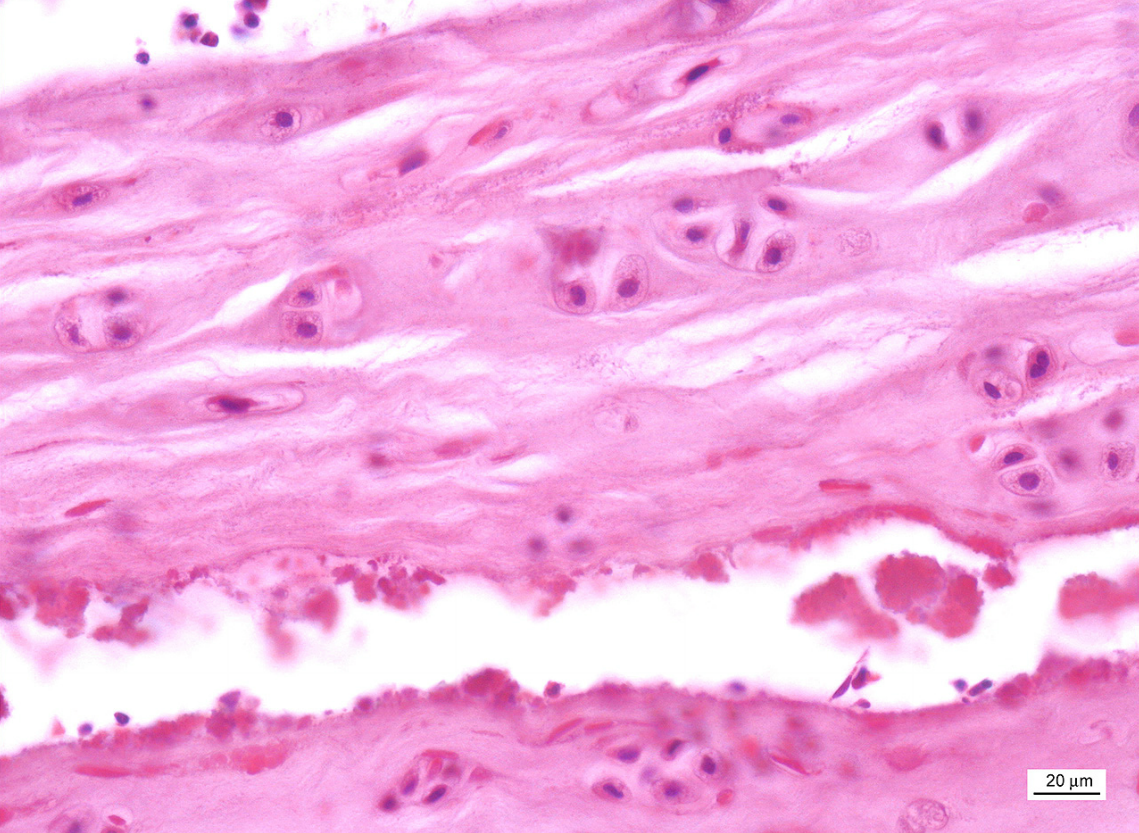 Osteoblast
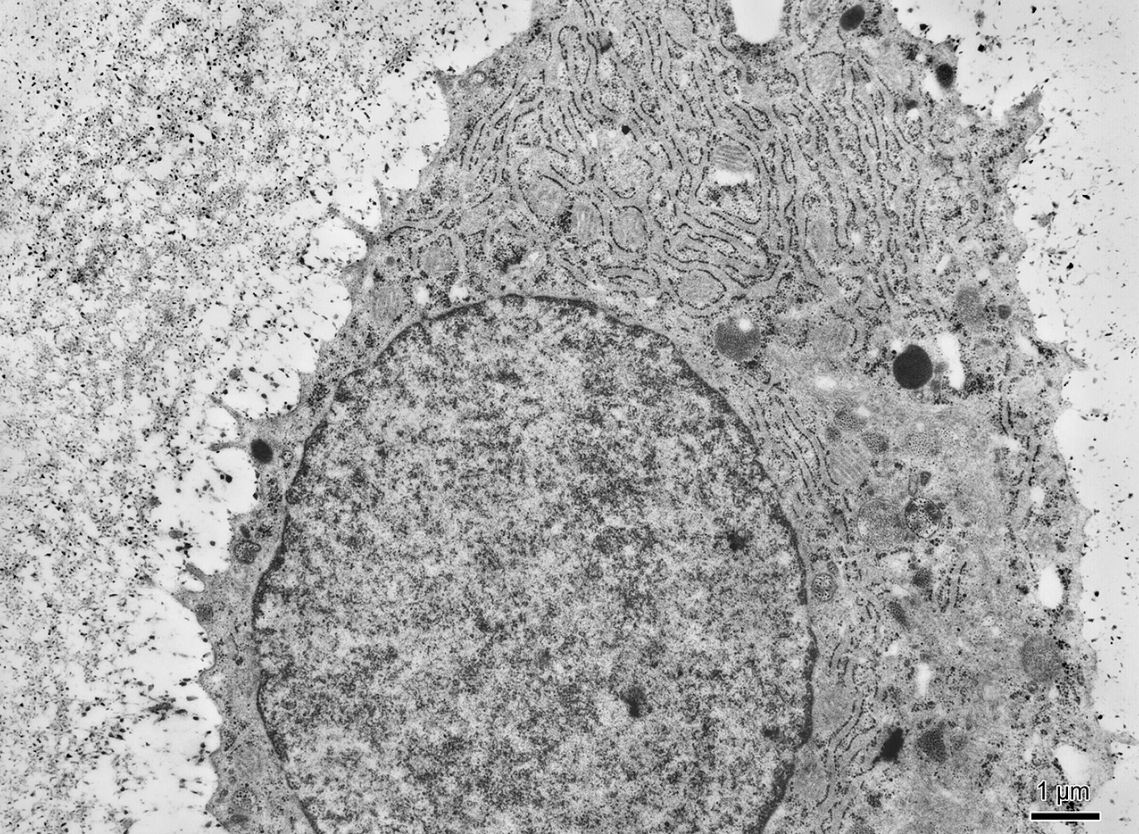 osteoid
GER
Osteocyte
Osteoclast
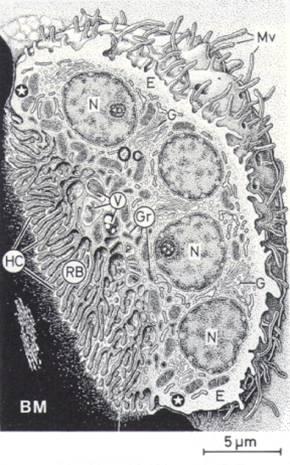 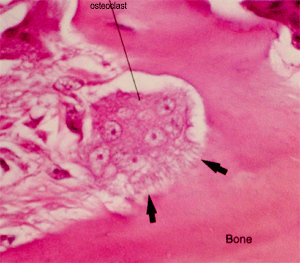 www.studyblue.com
www.histology.leeds.ac.uk
osteoblasts
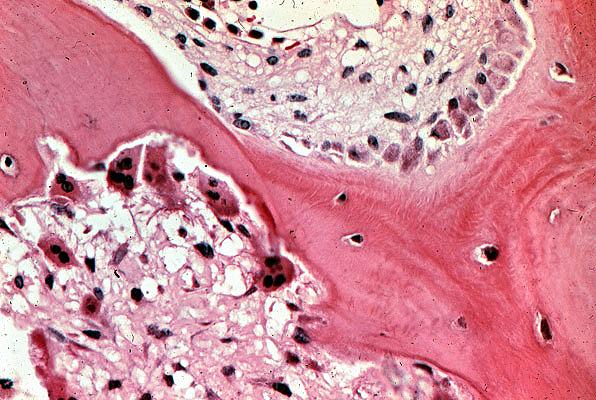 osteocytes
osteoclasts
Fibrillar bone tissue
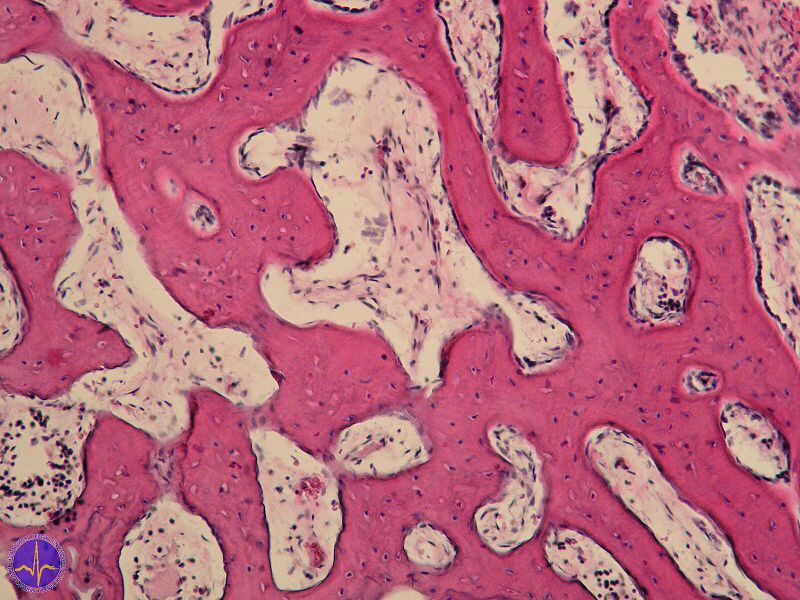 Lamellar bone tissue compact (Schmorl)
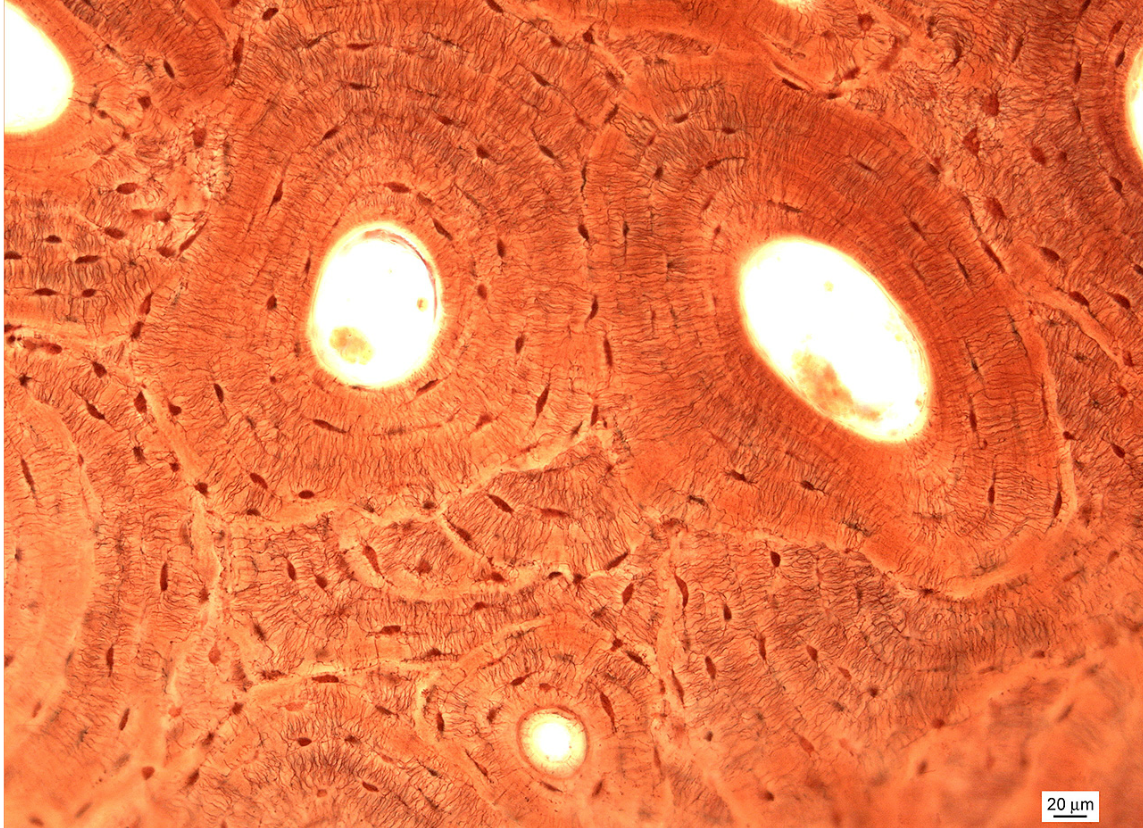 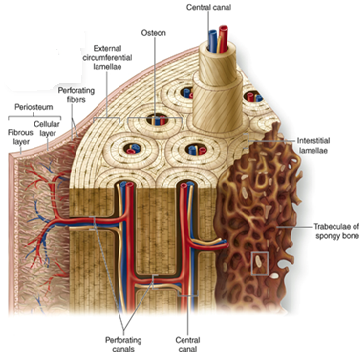 http://accessmedicine.mhmedical.com/
Lamellar bone tissue spongy (HE)
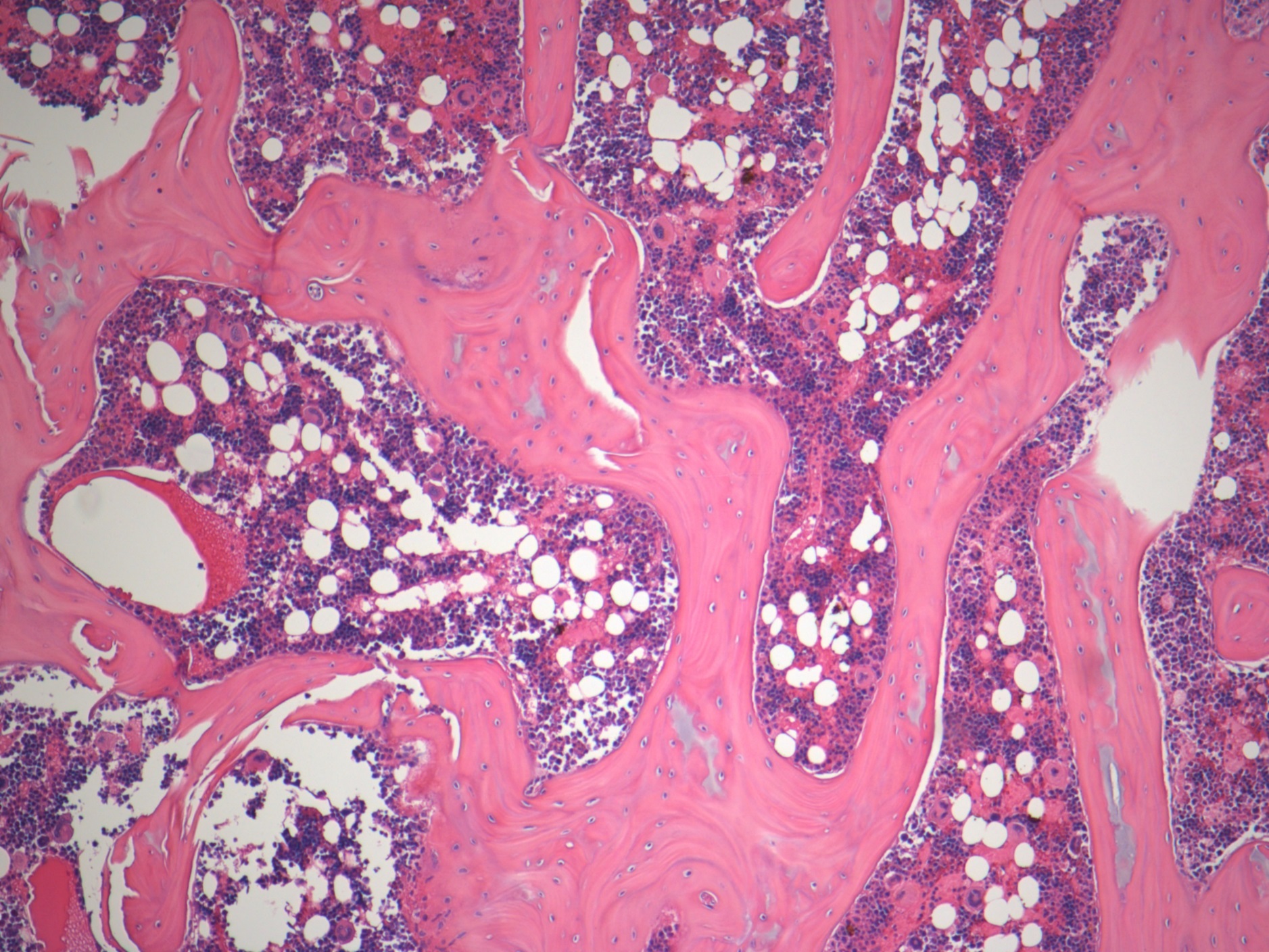 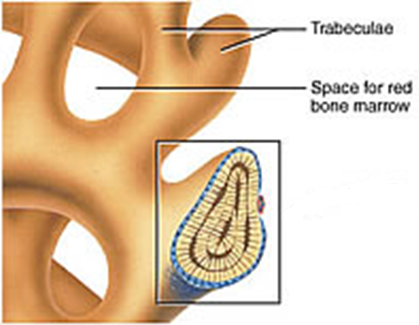 studydroid.com
imgkid.com
Endochondral ossification
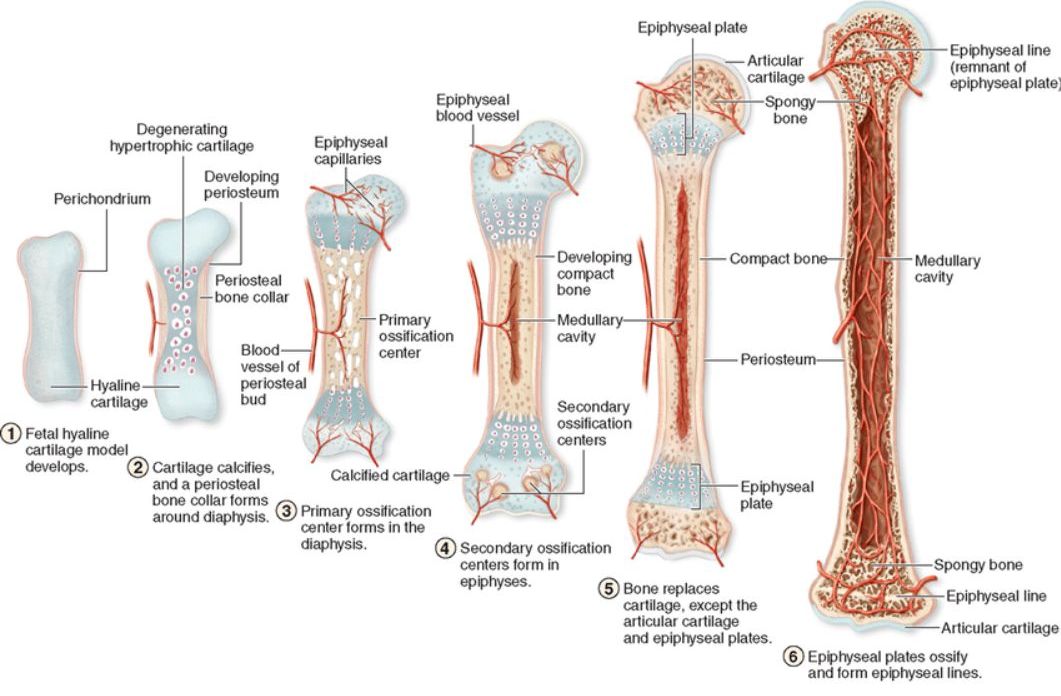 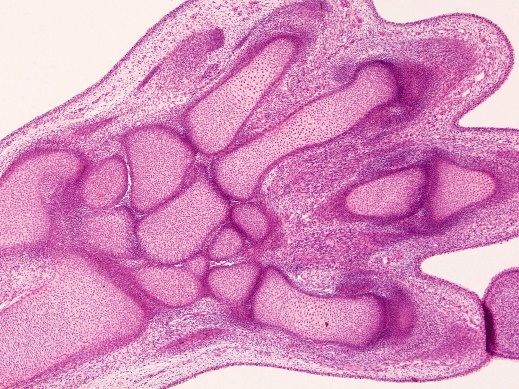 hand, fetus, 8th week, model of hyaline cartilage (HE)
Endochondral ossification (HE)
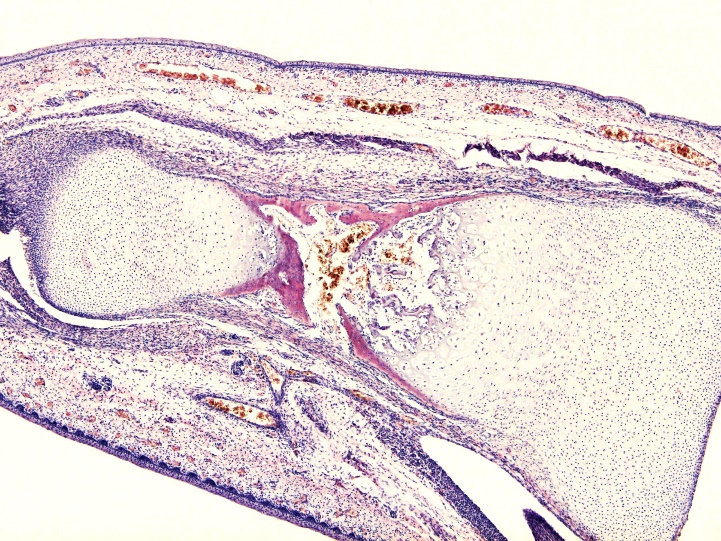 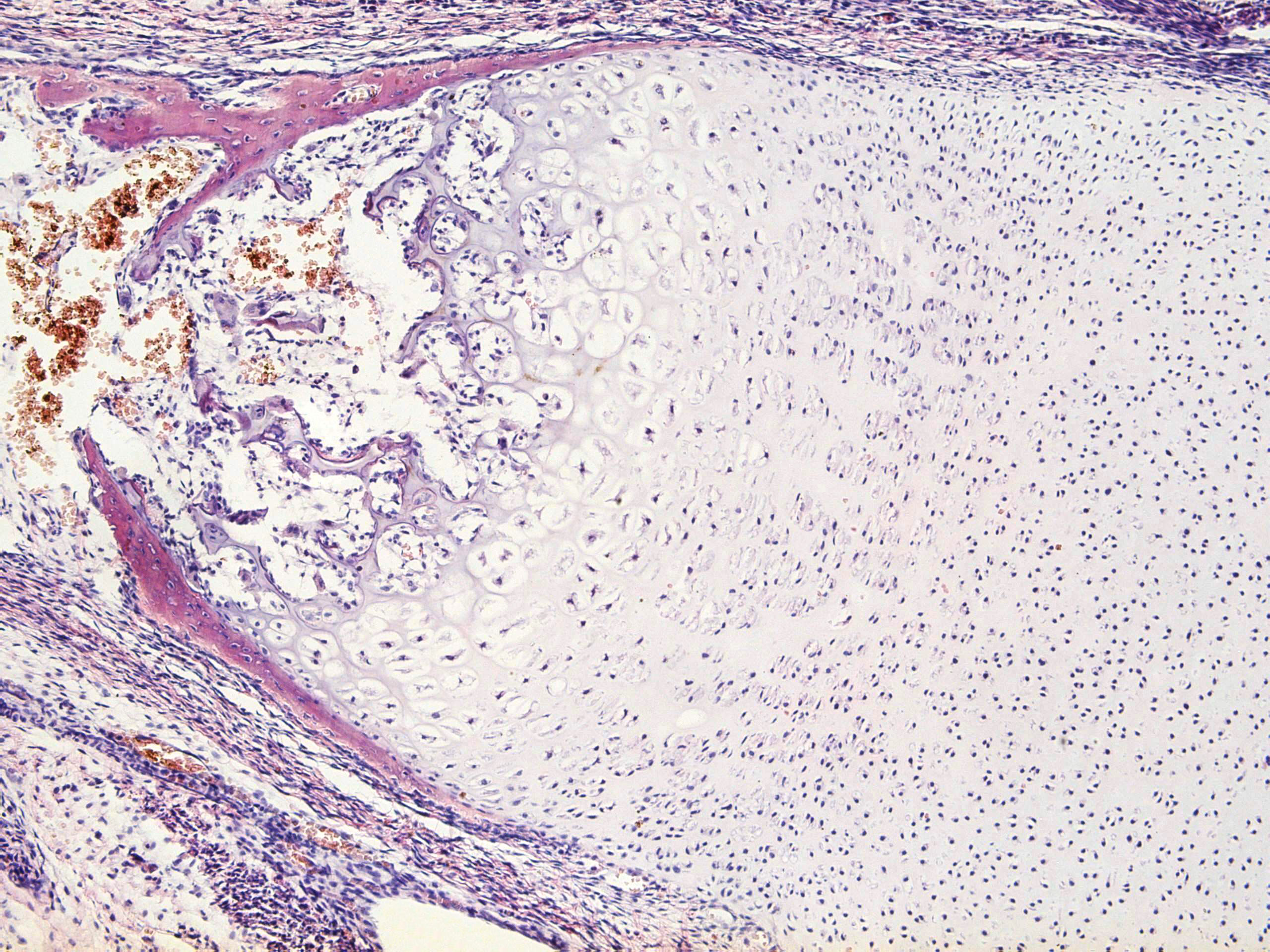 os metacarpi (fetus, 4th month)
15
zápatí prezentace
https://is.muni.cz/do/rect/el/estud/lf/ps15/atlas/web/index.html
Endochondral ossification (HES)
erosion line
ossification zone
calcification zone
hypertrophic zone
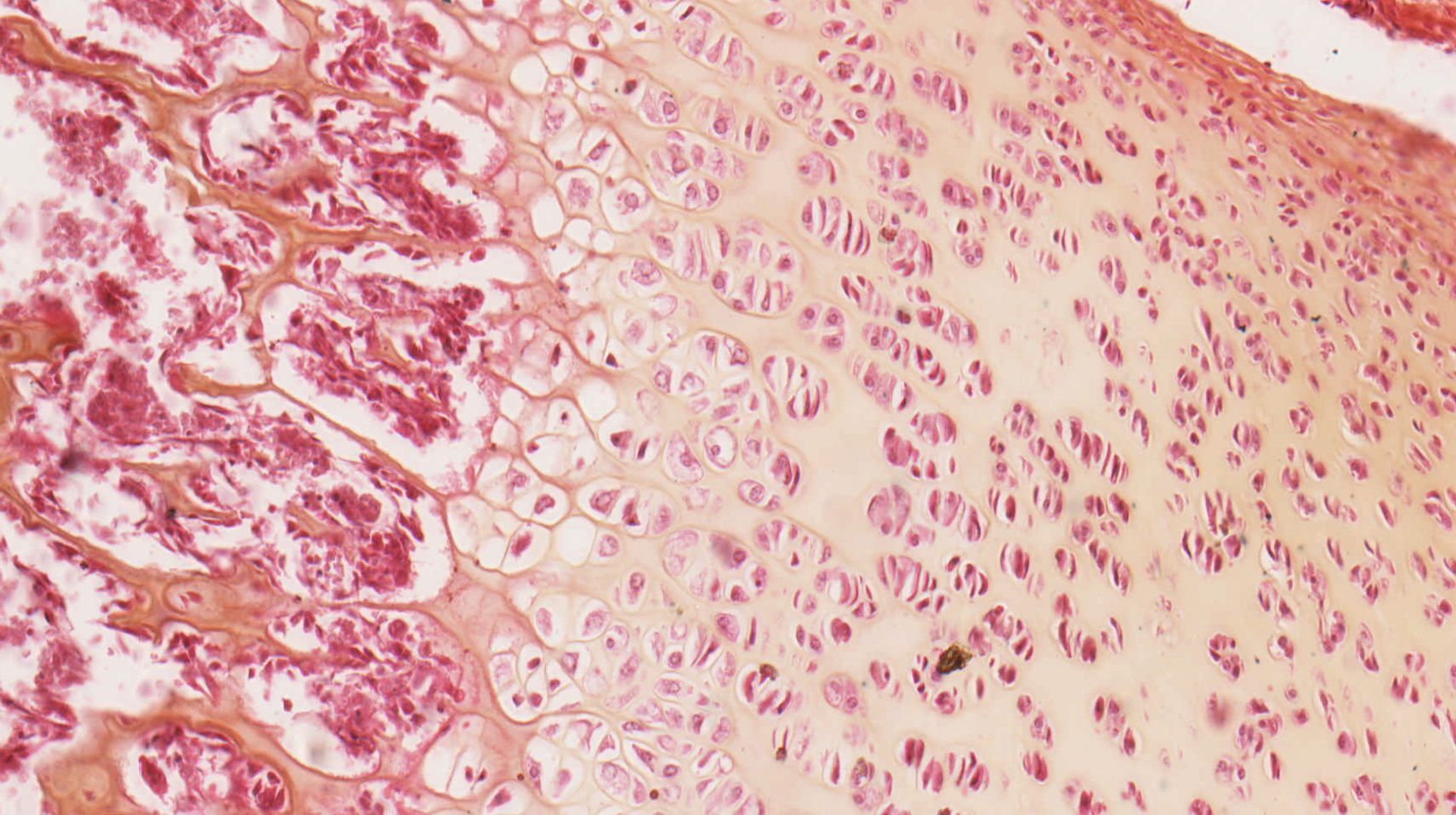 proliferating zone
reserve cartilage
CONNECTIVE TISSUE II – cartilage and bone
Slides: 
Hyaline cartilage (27. Trachea)
Elastic cartilage (94. Auricula, 28. Elastic cartilage - orcein)
Lamellar bone (95. Bone – HE or Schmorl)
Endochondral ossification (96.)
 
Atlas EM:
pages 38 - 41